Luke 6:32–34
32 “If you love those who love you, what benefit is that to you? For even sinners love those who love them. 33 And if you do good to those who do good to you, what benefit is that to you? For even sinners do the same. 34 And if you lend to those from whom you expect to receive, what credit is that to you? Even sinners lend to sinners, to get 
back the same amount.
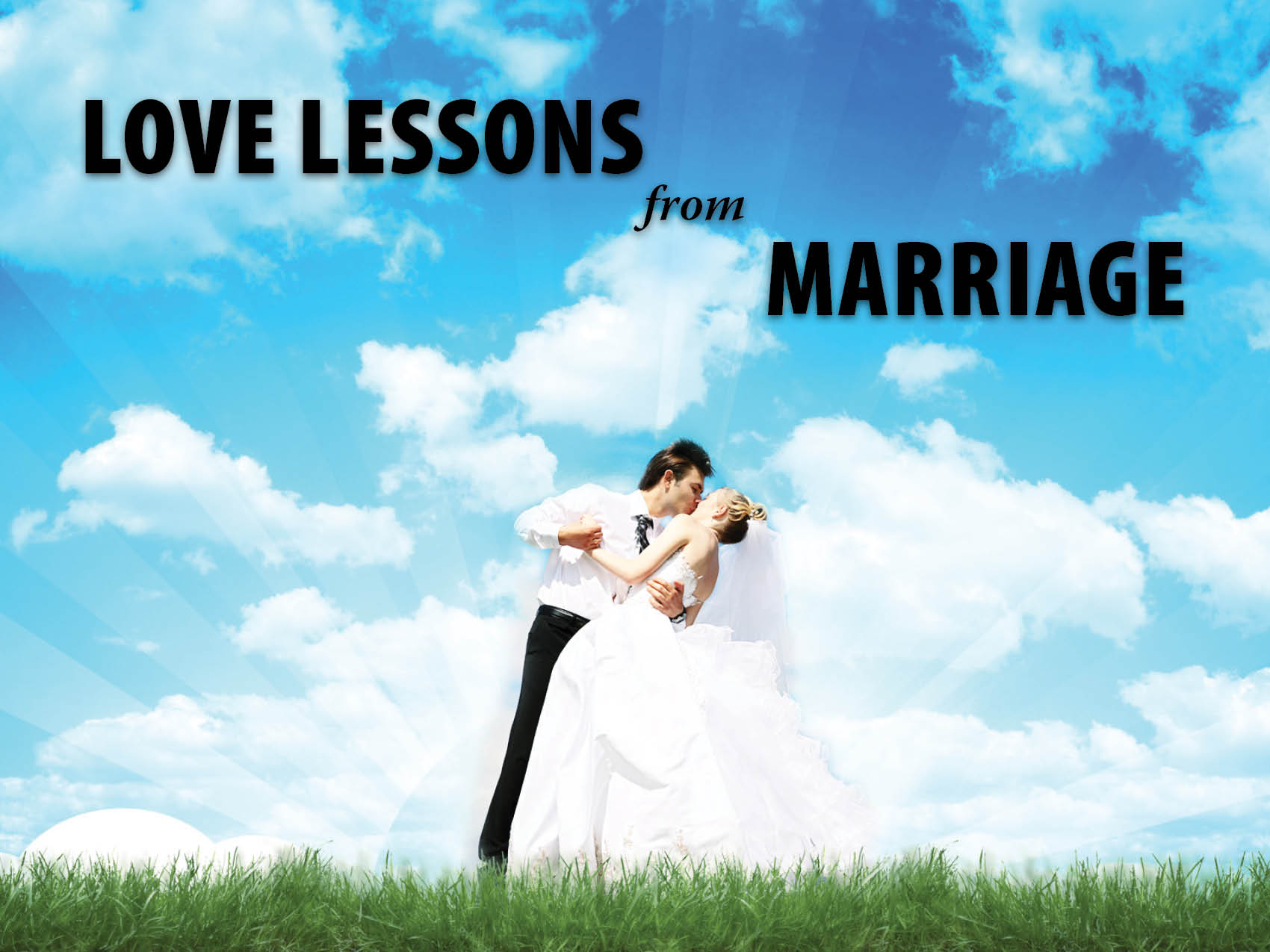 What love should look like in marriage…
Love is chosen. 
Ephesians 5:25; Titus 2:4
Love is learned as you practice it. 
1 Thessalonians 1:2–3; Titus 2:3–5
Love increases more and more.
1 Thessalonians 4:9–10
In marriage, you learn to love when it is hard.
Luke 6:32–34
Luke 6:35–36
1 John 4:10–11
Romans 5:6–8
Love lessons learned from marriage…
We learn the importance of selflessness.
We learn to make sacrifices. 
We learn how to truly love someone like we love ourselves.